AHK Italien
AHK Business Outlook
Primavera 2023
Previsioni e percezione delle imprese
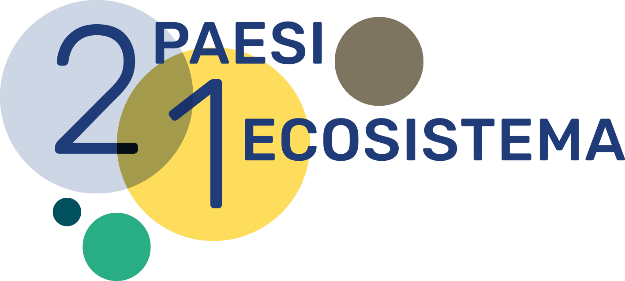 Sviluppo economico in Italia: primavera 2023
AHK Business Outlook - Overview
peggiore / in diminuzione / nessun investimento
costante
migliore / in aumento
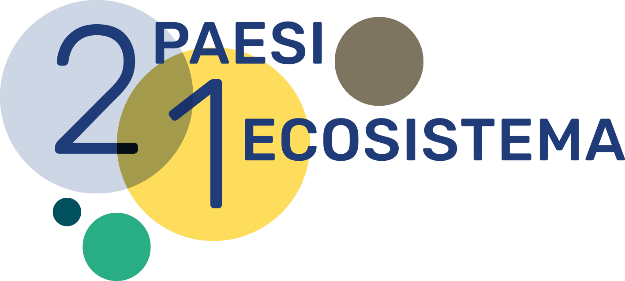 [Speaker Notes: Questa slide iniziale di overview anticipa subito alcune delle principali evidenze che emergono dal sondaggio. 
Come vediamo, la situazione attuale viene considerata in modo positivo dalle aziende e le preoccupazioni si orientano per i prossimi 12 mesi soprattutto verso la mancanza di personale qualificato, in cima ai fattori di rischio.]
Campione: 128 aziende socie AHK Italien
Altro
7,8%
Industria
36,7%
<100
38,3%
Servizi
36%
>1.000
32%
Settori
Dimensioni
Commercio
19,5%
100-1.000
29,7%
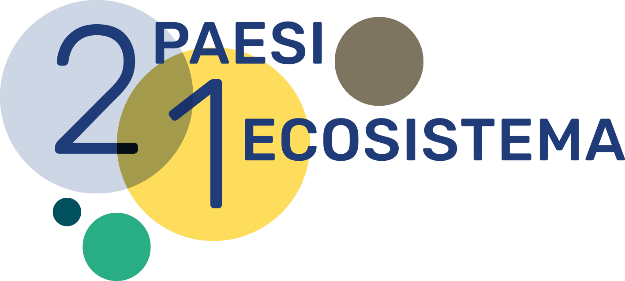 [Speaker Notes: Osservando la composizione del campione, come di consueto vediamo rappresentati i diversi ambiti economici e le diverse dimensioni aziendali, misurate per numero di occupati. 
Attraverso questo grafico notiamo subito una quota importante di aziende partecipanti molto grandi, con oltre 1.000 dipendenti.]
Come valutate la situazione della vostra azienda?
1,6%
7%
61,7%
47,7%
Buona/Migliore
Prossimi
12 mesi
Attuale
Soddisfacente/Stabile
Negativa/Peggiore
36,7%
45,3%
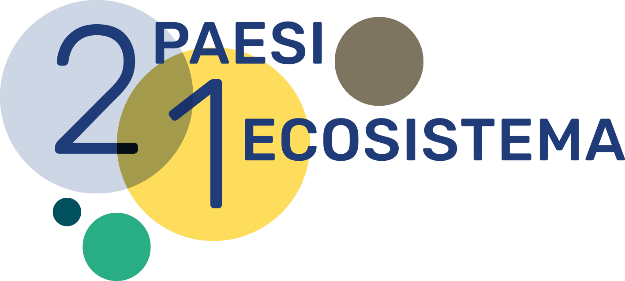 [Speaker Notes: Nel valutare la propria situazione attuale, più del 90% delle aziende definisce la propria situazione buona o soddisfacente. 
Riflettendo, invece, sulla proiezione a dodici mesi, le aspettative restano ampiamente positive, con il 45,3% delle aziende che immagina la propria situazione stabile e il 47,7% che la prospetta migliore;
mentre è solo il 7% dei rispondenti a prevedere condizioni peggiori da qui a un anno.]
Congiuntura, investimenti e occupazione nei prossimi 12 mesi
18%
23,4%
Investimenti
Migliore/in aumento
39,1%
48,4%
11,7%
0,8%
Stabile
Peggiore/In calo
50%
42,2%
7,8%
Nessun investimento
58,6%
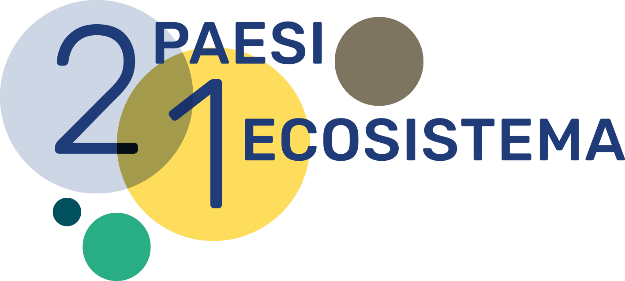 [Speaker Notes: Analizzando la congiuntura economica in Italia nei prossimi mesi, il 58,6% delle imprese si aspetta stabilità, con un 23,4% che prevede un miglioramento. 
Il 18% dei rispondenti, tuttavia, prospetta un peggioramento della situazione congiunturale.
L’andamento positivo si riflette anche in tema di investimenti: il 39,1% delle aziende li prevede in aumento, mentre il 48,4% ritiene che si manterranno stabili. 
Rileviamo una percentuale minoritaria, l’11,7%, che prevede un calo degli investimenti. 
In tema di occupazione la metà del campione indica una crescita del personale nei prossimi 12 mesi, mentre il 42,2% delle aziende dichiara di voler mantenere costante il numero dei propri dipendenti.]
Quali saranno i maggiori rischi per lo sviluppo economico
della sua azienda per i prossimi 12 mesi in Italia?
Risposta multipla, la percentuale indica il tasso di rispondenti che indicano l’opzione
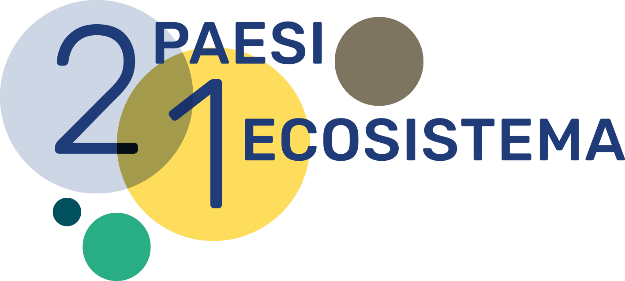 [Speaker Notes: Con questo grafico possiamo vedere e analizzare quelle che sono le preoccupazioni segnalate dalle aziende. 
Prima di tutto la mancanza di personale qualificato, con un 54,7%, che ci porta a ricordare come oggi il gap tra formazione e lavoro sia un problema ancora da risolvere. 
Anche il calo della domanda, indicato dal 47,7%, spaventa le imprese, preoccupate dall’inflazione e dalla conseguente perdita di potere d’acquisto dei consumatori. 
Resta tra le principali preoccupazioni il prezzo dell’energia, con un 44,5%, insieme a quello delle materie prime al 32,8%. 
Non irrilevanti sono anche i rischi legati alle alterazioni nelle catene di fornitura, segnalate come fattore di rischio dal 29,7% dei rispondenti: timori giustificati e segnati in particolare dagli sviluppi del conflitto in Ucraina. 
A seguire, si confermano importanti anche alcune preoccupazioni tradizionalmente indicate dalle aziende, quali il costo del lavoro e il tema dei finanziamenti.]
Variazioni rispetto a novembre 2022
- 22,2
- 22
+ 28
- 0,6
Maggio 2023
+ 6,3
- 10
Novembre 2022
+ 4,8
+ 3
+ 6,1
+4,5
- 6,1
+ 3,7
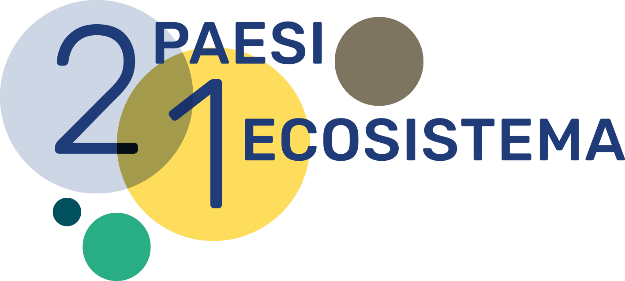 [Speaker Notes: Rispetto al Business Outlook precedente (novembre 2022), cambiano le valutazioni di rischio. 
Prevale la mancanza di personale qualificato, mentre calano, pur rimanendo rilevanti, i timori legati al conflitto in Ucraina, come il prezzo dell’energia (44,5%) e delle materie prime (32,8%).]
Picco della preoccupazione per la mancanza di personale qualificato dall’inizio della pandemia
L’evoluzione dei rischi percepiti dalle aziende
Personale qualificato
Domanda
Prezzi dell’energia
Scelte politichee di politica economica
Prezzi delle materie prime
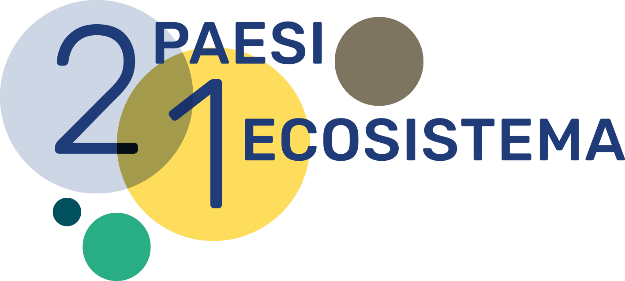 [Speaker Notes: La difficoltà a trovare personale qualificato (per quasi il 55% del campione) raggiunge un picco dall’inizio della pandemia, come vediamo in questo storico.]
Quali saranno le principali sfide per la sua azienda a livellogeopolitico ed economico nei prossimi 5 anni?
Risposta multipla, la percentuale indica il tasso di rispondenti che indicano l’opzione
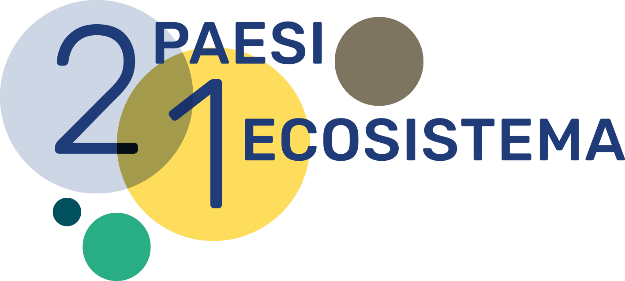 [Speaker Notes: In questa slide rileviamo che, nella proiezione ai prossimi cinque anni, le aziende sono focalizzate sulla transizione verde e digitale: in questo contesto, tra le principali sfide percepite, non a caso la cybersecurity pesa tanto quanto materie prime e inflazione.]
Il 52% dei rispondenti fatica a trovare nuovi fornitori, il 35% a identificare nuovi mercati di sbocco
Quali forme di sostegno utilizzate o vorreste utilizzare per 
diversificare le catene di fornitura ed entrare in nuovi mercati?
Risposta multipla, la percentuale indica il tasso di rispondenti che indicano l’opzione
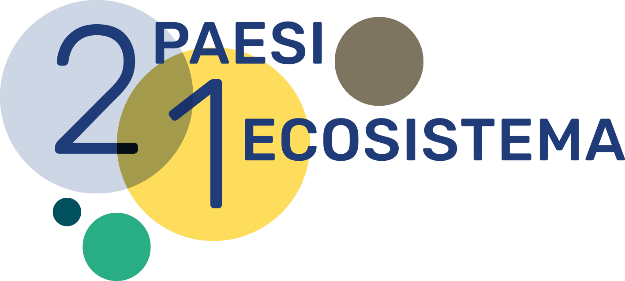 [Speaker Notes: In linea con le valutazioni di rischio, tra le misure e forme di sostegno segnalate dalle imprese, spiccano il supporto nella selezione di personale qualificato e il sostegno all’internazionalizzazione.]
Business Outlook - Maggio 2023
Evidenze
Oltre il 90% delle aziende rispondenti valuta positivamente la propria situazione attuale e nei prossimi dodici mesi. Di conseguenza, il 40% delle aziende prevede nuovi investimenti, e una su due un aumento dell’occupazione. Più cauta invece la valutazione della congiuntura economica italiana, con il 60% delle aziende che prevede stabilità
Tra i rischi percepiti dalle aziende, spicca la difficoltà a trovare personale qualificato (55%), che raggiunge così un picco dall’inizio della pandemia. Cala, pur rimanendo forte, la percezione dei rischi legati all’energia. Resta stabile, rispetto alla fine dello scorso anno, anche il timore legato a un calo della domanda (48%), strettamente legato a inflazione e perdita del potere d’acquisto dei consumatori. La stabilizzazione del mercato energetico, dunque, permette alle aziende di tornare a focalizzarsi sulla transizione verde e digitale, e in quest’ottica ritorna il problema delle competenze, scivolato in secondo piano nel 2022.
Nella proiezione ai prossimi cinque anni, infatti, le aziende affermano chiaramente di essere focalizzate sulla transizione verde e digitale: in questo contesto, tra le principali sfide percepite, la cybersecurity pesa tanto quanto materie prime e inflazione. In linea con le valutazioni di rischio, tra le misure e forme di sostegno segnalate dalle imprese, spiccano il supporto nella selezione di personale qualificato e il sostegno all’internazionalizzazione. In questa prospettiva, proprio l’indicazione sulla ricerca di nuove collaborazioni mostra la necessità di proseguire con l’interconnessione italo-tedesca, attuando strategie e investimenti comuni.
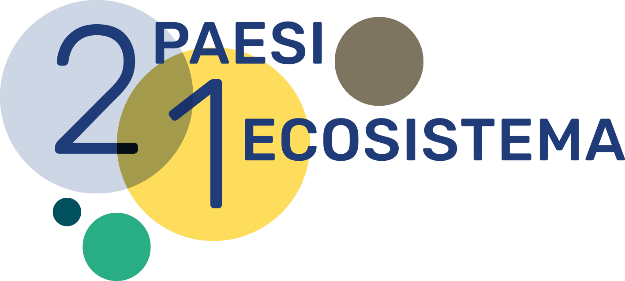 [Speaker Notes: Ricapitolando e analizzando le principali evidenze di questo AHK World Business Outlook:
Oltre il 90% delle aziende valuta positivamente la propria situazione attuale e nei prossimi dodici mesi. Più cauta invece la valutazione della congiuntura economica italiana, con il 60% delle aziende che prevede stabilità.
L’ottimismo di fondo delle imprese riflette, a distanza di pochi mesi, i dati di interscambio commerciale tra Italia e Germania del 2022, con il valore record di 168,5 miliardi.
Lo scenario geopolitico globale sembra aver normalizzato la coesistenza delle imprese con necessità quali la differenziazione energetica. 
La stabilizzazione del mercato energetico, dunque, permette alle aziende di tornare a focalizzarsi sulla transizione verde e digitale, e in quest’ottica ritorna il problema delle competenze, scivolato in secondo piano nel 2022.
Rispetto al 2022, le aziende si dichiarano infatti più preoccupate proprio dall’assenza di personale qualificato.  
Dati che mostrano come, nell’ambito del PNRR, siano fondamentali investimenti strategici in formazione, sviluppo e pianificazione industriale: una sfida, certo, ma anche un’opportunità per la crescita a lungo termine delle nostre economie.]
AHK Italien
AHK Business Outlook
Primavera 2023
Previsioni e percezione delle imprese
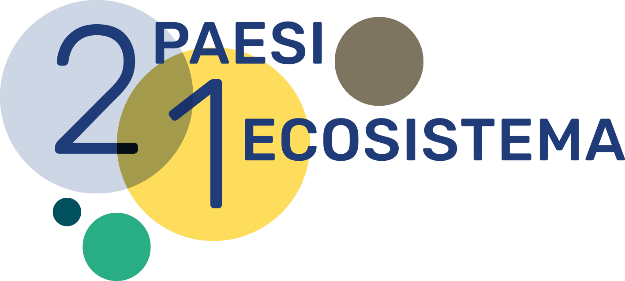